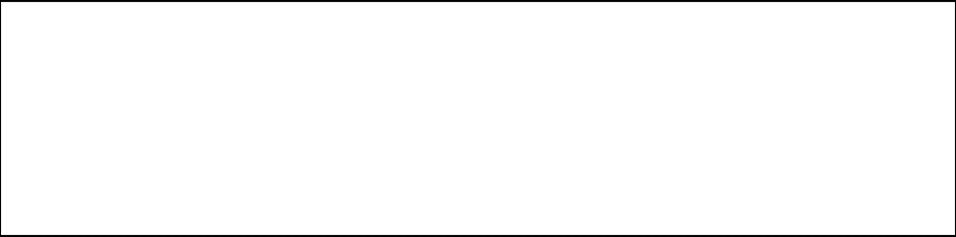 Improved management control of the organisation. Managers know who is spending what, and why they are spending the money.
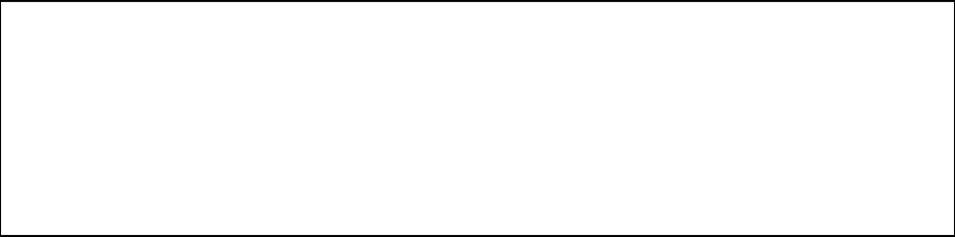 Improved financial control. Part of the budgeting process is the monitoring of expenditure and revenues. Any changes from (variances from) budgeted amounts need to be explained and reacted to.
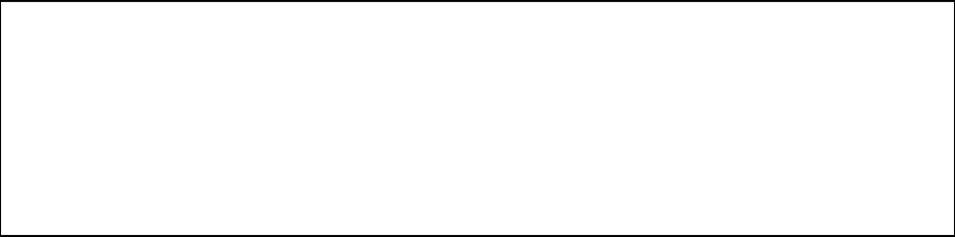 Budgeting allows managers to be aware of their responsibilities. Managers who are in control of their budgets are aware of what they should be achieving.
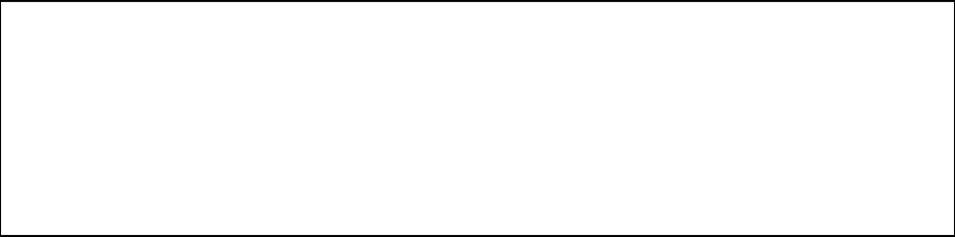 Budgeting ensures, or should ensure, that limited resources are used effectively. The budgeting process allocates resources to where they are most likely to help achieve the firm’s objectives.
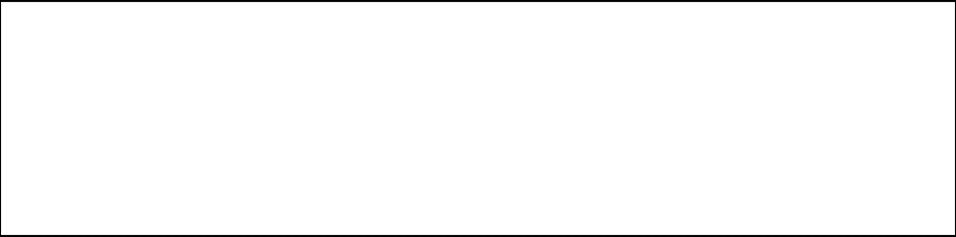 Budgeting can motivate managers. When managers at all levels are involved in the budgeting process they will have a commitment to ensuring that budgets are met.
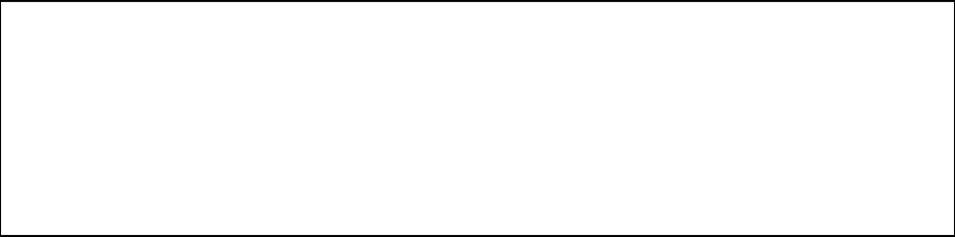 Budgeting can improve communication systems within the organisation. The budgeting process itself will involve communication both up and down the hierarchy.
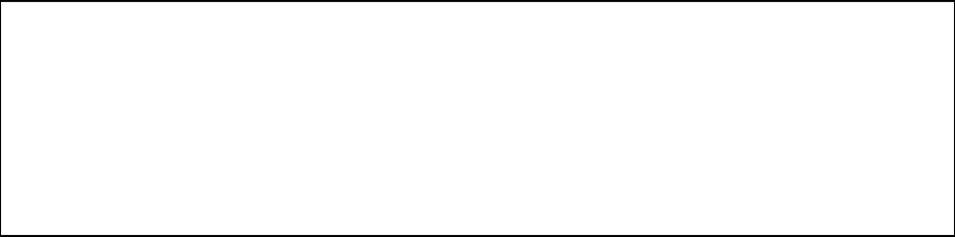 Those excluded from the budgeting process may not be committed to the budgets and may feel demotivated.
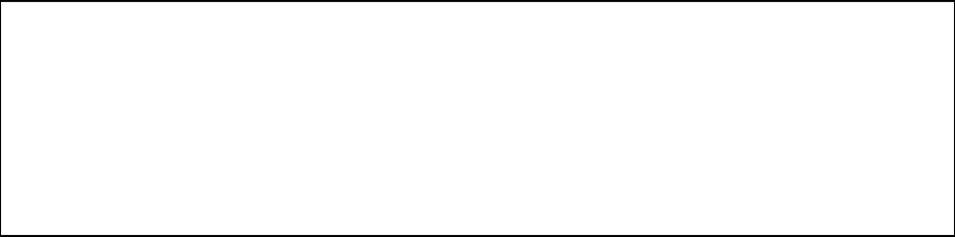 If budgets are inflexible, then changes in the market or other conditions may not be met by appropriate changes in the budget.
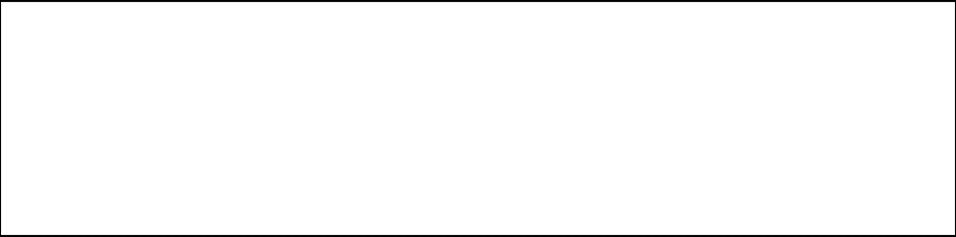 For example, if a competitor starts a major new advertising campaign, and the marketing budget does not allow for a response to this, sales are likely to be lost.
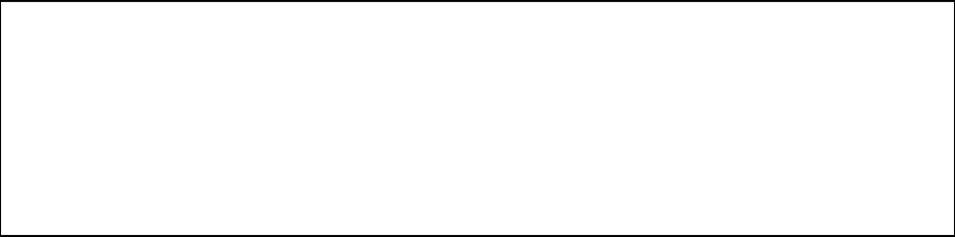 Also an effective budget can only be based on good quality information.
Many managers overstate their budgetary needs to protect their departments. This can lead to lack of control and poor allocation of resources.
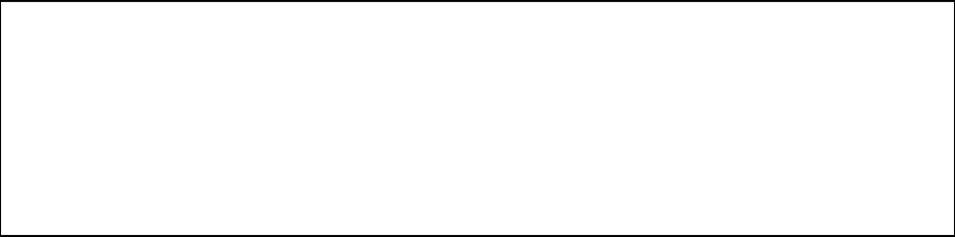 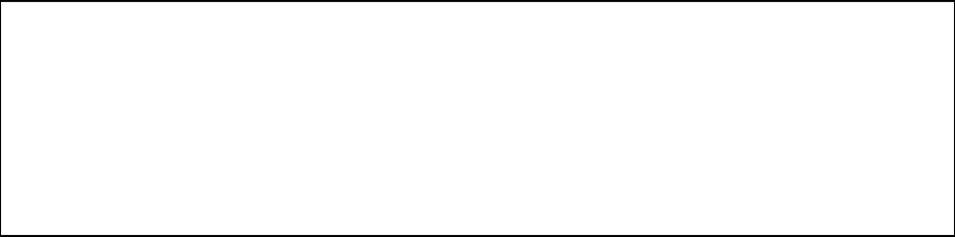 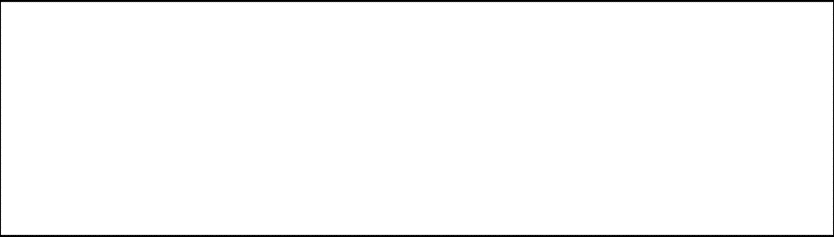 Advantages
Disadvantages